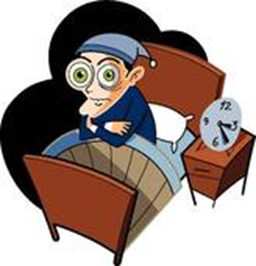 SLEEP MANAGEMENT
Interventions To Promote Sleep In Aged  Care   Facilities
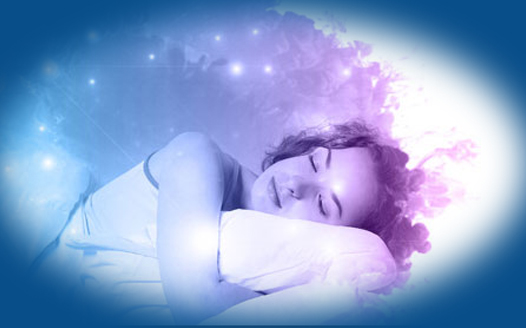 PREPARED BY:
Christina                                         
Jitty
Jomy
Sanober
Soosy
CONTENTS
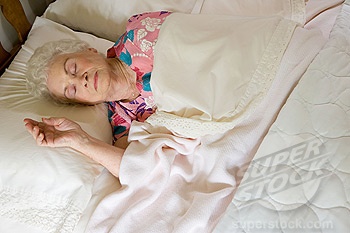 CASE PRESENTATION
INTRODUCTION
CAUSES
SLEEP ASSESSMENT
MANAGEMENT STRATEGIES
CONCLUSION
REFERENCE
INTRODUCTION
Two –thirds of nursing home residents are experience sleep disturbance (Conn and Madan 2006)
 Insomnia is a common but under recognised problem in elderly People (McCall 2005)
What is insomnia?
Insomnia is defined as one or more of the following sleep related complaints: difficulty initiating sleep, difficulty maintaining sleep, waking up too early, or sleep that is chronically disturbed or poor in quality.( Edinger et al.2004)
Sleep And Ageing
As people get older they often  sleep less –associated with cardio, cerebrovascular disease and cognitive impairment.
Elderly spend less time in deep sleep known as slow wave sleep.
Decreased sleep may result in depressed mood, decreased concentration, nocturnal falls, increased reliance on sedatives
Elderly people may sleep earlier in the evening, go to bed too early, then wake up really early (may be due to medical or psychiatric problems)
	(Fetveit 2009)
Causes of sleeping problems (1)
Stress & unresolved problems

Unpleasant thoughts and worries

Most mental disorders ( Depression, Dementia etc)

Caffeine or other stimulants

Some medications 

Alcohol & drug use

Snoring 

	(Fetveit 2009)
Causes of sleeping problems (2)
Pain

Environment

Nightmares

Lack of exercise

Sleeping during the day

 Pruritis  
	(Trotti 2010)
Causes of sleeping problems (3)
High level of night time noise and light 
Low level of daytime light
Restless leg syndrome
Seasonal effect
Incontinence 
High noise from alarms, telephone and television
Conducting the regular nocturnal nursing care
	(Fetveit 2009)
Medications that may affect sleep(some examples)
Steroids 
Theophylline
Decongestants
Benzodiazepines 
Antidepressants
Selective serotonin reuptake inhibitors i.e. Fluoxetine & Sertraline
Thyroxine
Diuretics 
Antihypertensives 
	(Conn and Madan 2006)
Sleep Assessment
5 Steps to assess and treat Insomnia

Detection of insomnia
Elaboration of the problem
Identify any medical or psychiatric emergency
Further evaluation of insomnia
Intervention for insomnia 
	(McCall 2005)
Diagnostic TESTS
Polysomnography (PSG)
It is an objective technique to assess sleep, where patients are wired with EEG,EOG,EMG electrodes and assess the brain and muscle activities for sleep.
 
Wrist actigraphy
The accelerometer device attached to non dominant wrist to assess intensity and frequency of body movement. 
	(Haesler 2004)
Management Strategies (1)
Maintain a regular sleep schedule  
Relaxation techniques: controlled breathing, progressive muscle relaxation, meditation, yoga,
    hot bath, music etc
Bright light during the day.
Light minimization at night
Head phones for night time television
Decrease noise level of alarms and telephones at night
	( Haesler 2004)
Management Strategies (2)
Avoid napping during the day.
Exercise regularly during the day but avoid very strenuous exercise late in the evening just before bedtime. 
Develop bedtime rituals.
Sleep record
Herbal therapies ( aromatherapy, valerian)
Night time milk
	(Valtonen et al 2005)
Management Strategies (3)
Avoid excessive fluid intake after dinner time.
Avoid large, heavy meals just before bed.
Avoid excess energy drinks and caffeine: 5-6 small cups per day is the limit. 
Avoid excessive amounts of alcohol
Eliminates the possibility of the pain
Decrease pruritus by applying moisturiser
Provide wrinkle free bed
	(Scherer et al 2007)
Management Strategies (4)
Ensure the physical environment is conducive to sleep.  It should be dark, well-ventilated, quiet, not too dark, not too cold or hot.
Reduce the number of resident awakening due to care attendance
Cognitive therapy
Behavioural therapy
	(McCall 2005)
Pharmacological management
Depression
TCA, trazadone, SSR, combinations(suppress REM)
(Not recommended if not depressed)
Anxiety, panic
Benzodiazepines(suppress, REM and non REM stage 3 and 4)
(Not recommended if not anxious) 
	(Conn and Madan 2006)
Conclusion
Sleep disorders are common in elderly.
Drugs treatment over utilized, non- pharmacologic treatment often successful.
Primary care providers can diagnose and treat most patients with insomnia.
References:
Conn, D.K., & Madan, R.(2006). Use of  sleep- promoting medications in nursing home residents: Risks versus benefits. Drugs Ageing.23(4), 271- 287 

Feveit, A. (2009). Late- life insomnia: A review. Geriatrics & Gerontology International, 9, 220-234

Haesler, E.J. 2004. Strategies to manage sleep in residents of aged care facilities. The Joanna Briggs Institute, 8(3). 

McCall, W.V,. M.D,. M.S.(2005). Diagnosis and management of insomnia in older people. Journal of the American Geriatrics Society, 53, 272- 277.
Scherer, et al (2007). Innovation in Aged care: assessment
     of insomnia in high level residential aged care facility residents.
     Australasian Journal on Ageing, 26(4), 201- 204.

Trotti, L.M. (2010).REM Sleep behaviour disorder in older 
      individuals. Drugs Aging, 27(6), 457-470.

Valtonen, M., Niskanen, L., Kangas,A.P., & Koskinen,T. (2005). 
	Effect of melatonin-rich night-time milk on sleep and activity in 
	elderly institutionalized subjects. Nordic Journal of Psychiatry, 
	59, 217-221.
WE TRY TO ANSWER YOUR
Sleep right........    sleep tight......
THANK YOU......
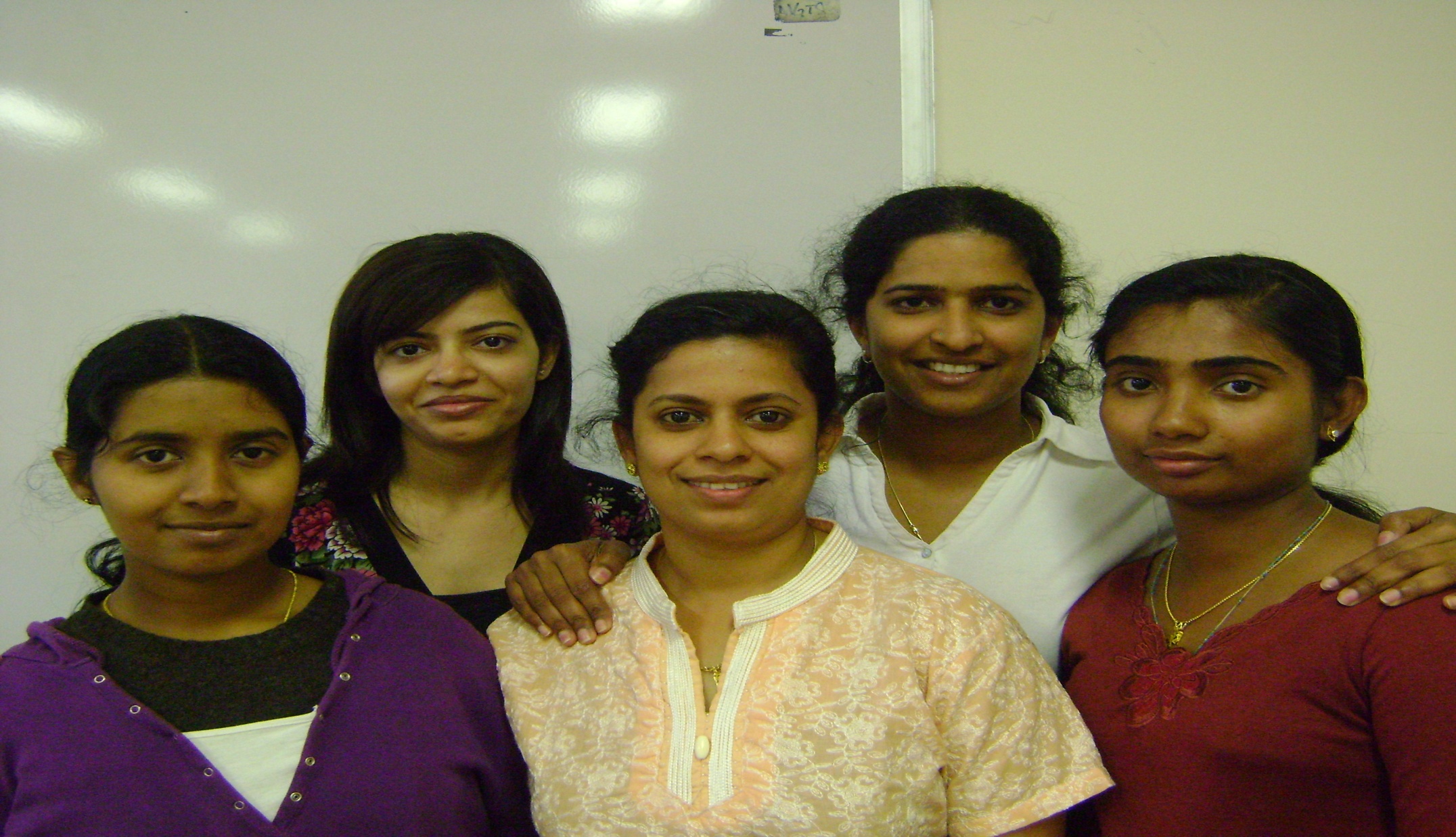